LECTURE # 03
BASIC COMPONENTS OF A  BUILDING
WHAT IS A BUILDING?
Any	structure	for  whatsoever	materials
whatsoever	purpose	and		of  constructed		and	every	part
thereof	whether	used	as	human	habitation	or	not	and
includes  chimneys,
foundation,		plinth,	walls,		floors,  plumbing	and	building	services,
roofs,  fixed
platforms, verandah, balcony, cornice or projection,  part of a building or anything affixed thereto or any  wall enclosing or intended to enclose any land or space  and signs and outdoor display structures. tents/  shamianahs / pandals, tarpaulin shelters, etc., erected  for temporary and ceremonial occasions shall
not be considered as building.
PURPOSE OF A BUILDING
Buildings serve several needs of society  primarily as shelter from weather, security,  living space, privacy, to store belongings, and  to comfortably live and work. A building as a  shelter represents a physical division of the  human habitat (a place of comfort and  safety).
TYPE OF BUILDINGS
Residential house, school, hospital, or factory etc.  Buildings may be load bearing masonry buildings  or RCC framed structure building.
Load Bearing Masonry Building
RCC framed Structure Building
BASIC COMPONENTS OF A BUILDING
There are two basic components of a building:
1. Sub-Structure or Foundation:- The  lower portion of the building, which  is located below the ground/soil , is  called foundation. Foundation, which  is in direct contact with ground in  depth, transmits the loads of the  super-structure to the supporting soil.  Floors below ground/soil are called  basement, being below ground,  wherever constructed are also part of  Sub-Structure. However Padstone  foundation is always over ground and  normally found in hill area.
2. Super Structure: The upper part/portion of the building above ground level with roof and walls including all attached apparatus, equipment, and fixtures.
LOADS OF SUPER STRUCTURE
Dead loads
They are the permanent or stationary loads which are transferred to  structure throughout the life span. Dead load is primarily due to self-weight of  structural members like walls, roofs, permanent partition walls and other fixed  components of building, fixed permanent equipment, furniture and weight of  different materials etc.
2. Live loads
They are either movable or moving loads without any acceleration or  impact. Live loads that do, or can, change over time. Live loads include any  temporary or transient forces that act on a building or structural element.  Typically, they include people, movable partitions and furniture, vehicles, and  almost everything else that can be moved throughout a building.
LOADS OF SUPER STRUCTURE
3. Impact Loads
They are the loads that are caused by vibration or impact or acceleration. Thus, impact  load is equal to imposed load incremented by some percentage called impact  factor or impact allowance depending upon the intensity of impact.
4. Environmental loads
They are the loads that are created naturally by the environment  and include wind, snow, seismic, and lateral soil pressures.
TYPE OF SUB-STRUCTURE/FOUNDATION
Foundations are divided into two categories:

 Shallow foundations
Shallow foundations can  be made in depths of as little as 3ft (1m) and are  used for small, light buildings.

2. Deep foundations
Deep foundations can be  made at depths of 60 - 200ft (20 - 65m) and are for  large, heavy buildings
ARCHITECTURAL REPRESENTATION OF FORMS
1. Basic Forms		3. Spatial Forms
 Doors				 Rooms 
 Windows			Washrooms      Residential
 Lintels			Kitchens
2. Structural Forms		Shops/Offices	
 Walls				 Prayer area         Commercial
 Roofs				 Washrooms
 Floors				 Cafeteria
 Foundations
SUPER STRUCTURE
Generally consist of the following:
 Plinth
 Floors 
 Column
 Walls
 Openings (Doors/Windows/Ventilators)
 Sill
 Lintel
 Arch
 Beam
 Roof
 Parapet
 Staircase
PLINTH
 Plinth is a part of the super-structure, defined as the portion of the  structure between the surface of the surrounding ground and surface of  the floor, immediately above the ground.
 The distance between the  surface of the surrounding ground and surface of the floor, immediately  above the ground is called plinth height, which should be of minimum  450 mm, negotiable by steps or ramp. 
 The level of the floor is usually  known as the plinth level. The built-up covered area measured at the  floor level is known as plinth area.
FLOOR
A floor is the walking surface of a room. The levels of a building are often  referred to as floors although a more proper term is story or storey.

 A floor is a plane area to support occupants, furniture's, and equipments.

 Floors  typically consist of a subfloor for support and a floor covering used to give a  good walking surface.
FLOOR
COLUMN
 A column or pillar is a vertical structural element that takes  the load of beam slab etc. and transfers the load to the earth  independently is called column. 
 Columns are frequently  used to support beams or arches on which the upper parts of  walls or ceilings rest.
WALLS
Walls are the vertical elements and fundamental part of the  superstructure of a building which enclose the space within  it and which may also divide that space. 
 A wall is a structure  that defines an area, carries a load, provides shelter and  security. There are many kinds of walls: External walls,  Internal walls, partition walls Defensive walls in  fortification, Retaining walls, Boundary walls, Load bearing  walls, Non load bearing walls, Curtain walls etc.
OPENINGS
An opening is a  gap, hole, breach, or aperture in the  wall of a building for ingress and egress and for admission of light and air.
Types of Openings in Buildings
1. Doors – An openable barrier secured in an opening left in a wall for the purpose of ingress and egress to/ from the structure. It basically consists of two parts, namely, frame and shutter. 
2. Windows – An opening especially in the wall of a building for admission of light and air. 
3. Ventilators – An opening or aperture smaller than window, in the wall and above lintel level for ventilating a room or other space.
OPENINGS
Ventilator
Door
Window
Sill – The bottom of a door or window. This piece of framing that will rest on the bottom of the masonry or rough opening.
Lintel – A structural horizontal block  that spans the space or opening  between two vertical supports and  serves to carry the weight of the wall above it. A horizontal supporting  member, installed above an opening  such as a window or a door.
Arch – An arch is normally a curved member comprising of wedge shaped building blocks holding each otherwith mutual pressure.
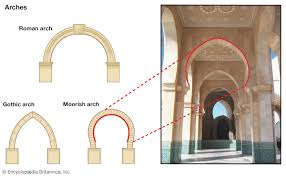 BEAM
A beam is a horizontal or inclined structural element/member spanning a  distance between one or more supports,  and carrying vertical loads across  (transverse to) its longitudinal axis that  is capable of withstanding load primarily  by resisting against bending. 

 A beam is a  laterally loaded member, whose cross-  sectional dimensions are small as  compared to its length.
BEAM
ROOF/TERRACE
A roof is part of a building envelope. It  is the covering on the uppermost part  of a building or shelter which provides  protection from weather, notably rain,  snow, heat, wind and sunlight. 
 The  characteristics of a roof are dependent  upon the purpose of the building that it  covers, the available roofing materials  and the local traditions of construction  and wider concepts of architectural  design and practice and may also be  governed by local or national  legislation. 
 A roof may also provide additional usable space for roof/ terrace garden, installation of water tank, solar panel/ heater, etc. Roof can be flat roof or slope roof.
ROOF/TERRACE
PARAPET
Parapet is generally 10 cm thick partition wall constructed above slab to enclose the terrace open to sky.
 Parapet is  a barrier at the edge of a roof,  terrace, balcony, walkway or other structure.
STAIRCASE
A staircase/stairway is a construction designed to bridge a large vertical  distance by dividing it into smaller  vertical distances, called steps. Stairs  may be straight, round, spiral, dog  legged or may consist of two or more  straight pieces connected at angles.
 In  buildings, stairs is a term applied to a  complete flight of steps between two  floors. A stair flight is a run of stairs or  steps between landings. 
 An average flight of stairs has 10 to 12 steps but it may vary according to the building type and size.
 No of risers= Total height of floor/ Height of riser
 No of tread= Number of riser-1
STAIRCASE
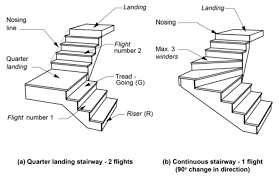 THE END